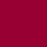 Amendments to the PCT Regulations as from 1 July 2022
PCT Rule changes as of 1 July 2022 (1)
Amendment of PCT Rules 5, 12, 13ter, 19.4 and 49
 ST.26 will replace ST.25 as the standard on sequence    listings
 Relevant changes to the Administration Instructions, including a complete revision of Annex C (replaces WIPO Standard ST.25)
 All sequence listings must be provided in XML format
 Language-dependent free text no longer needs to be repeated in the main part of the description
 Free text may be filed in more than one language
 Additional mandatory qualifier values for each sequence
 More sequence types required to be included under ST.26
PCT Rule changes as of 1 July 2022 (2)
Amendment of PCT Rules 5, 12, 13ter, 19.4 and 49 (cont.)
Where the language of the free text or the electronic format is not accepted by the receiving Office, the application will be transmitted to RO/IB
WIPO Sequence desktop tool 
Enables applicants to author standard-compliant SLs
Available for download at https://www.wipo.int/standards/en/sequence/index.html 
Amended Rules apply to international applications filed on or after July 1, 2022
The new Standard should also be used for the filing of national applications as of the same date
PCT Rule changes as of 1 July 2022 (3)
Amendment of PCT Rule 82quater
“Epidemic” added as one of the emergencies listed
Allowing Offices to waive the requirement to provide evidence in excusing delays under Rule 82quater.1
Authorization for Offices to establish a period of extension for time limits in the case of general disruptions
Amended Rule applies to time limits fixed in the Regulations that expire on or after July 1, 2022